Урок русского языка
4 класс
подходит,
Плутовка к дереву на цыпочках
Вертит
хвостом,
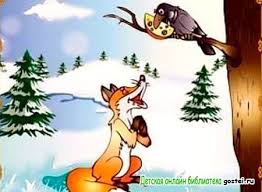 не сводит
С вороны глаз
говорит
И
так сладко, чуть дыша…
Тема урока: ГЛАГОЛ
Цель: вспомнить всё, что знаем о глаголе.
Что такое глагол? 
На какие вопросы отвечает?
Что обозначает? 
Какие грамматические признаки есть у глагола?
Как изменяется глагол?
Какую роль в предложении выполняет глагол?
Роль глаголов в языке.
Глагол – это часть речи.
1.Что такое глагол?
Что делать? Что сделать?
Что делал? Что сделал?
Что делает? Что сделает? Что будет делать?
2.На какие вопросы отвечает?
3.Что обозначает?
Действие предмета
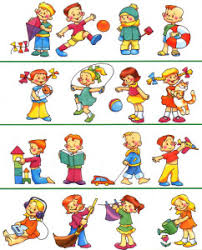 Какие грамматические признаки есть у глагола?
Вид
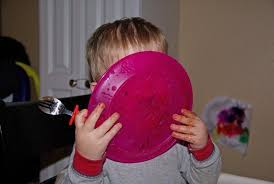 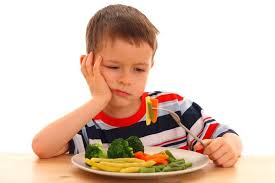 съел
совершенный  несовершенный
ел
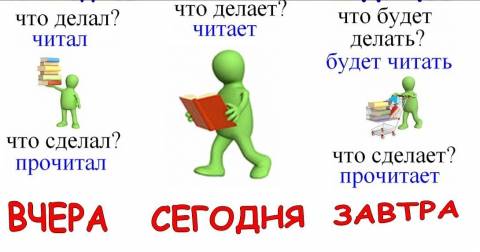 Время
настоящее прошедшее
будущее
Спишите предложения. Укажите время и вид       глаголов.
               Пришла в..сна. Со..нце светит ярко. С крыш чистая к..пель падает. На з..мле разл..лось много лу... Скоро все в..круг з..з..л..неет. З..щ..бечут 
вес..ло птицы.
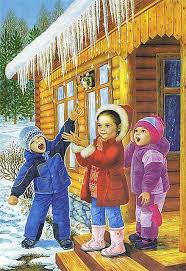 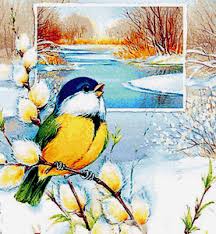 Как изменяется глагол?
нарисую, нарисуем, нарисуешь, нарисуете, нарисует, нарисуют
рисую, рисуем, рисуешь, рисуете, рисует, рисуют
рисовал, рисовала, 
рисовали
по лицам
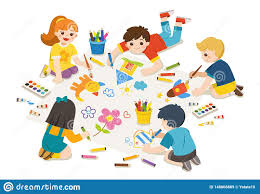 по числам
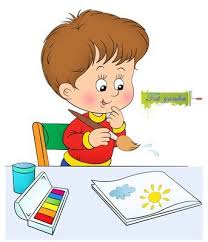 по родам
Запишите: 1  - 3 глагола настоящего времени, 1лица
                         единственного числа;
                       2  -  3 глагола настоящего времени 3 лица, 
                          множественного числа
                       3  -  3 глагола прошедшего времени,
                          мужского рода, единственного числа
                       4 – 3 глагола совершенного вида, будущего 
                             времени, 2 лица, единственного числа
Каким членом предложения является глагол?

Уж тает сне.., б..гут руч..и, 
В ..кно п..веяло в..сною…
З..свищут скоро с..л..вьи,
И лес оденется л..ствою.

                          Ф. Тютчев
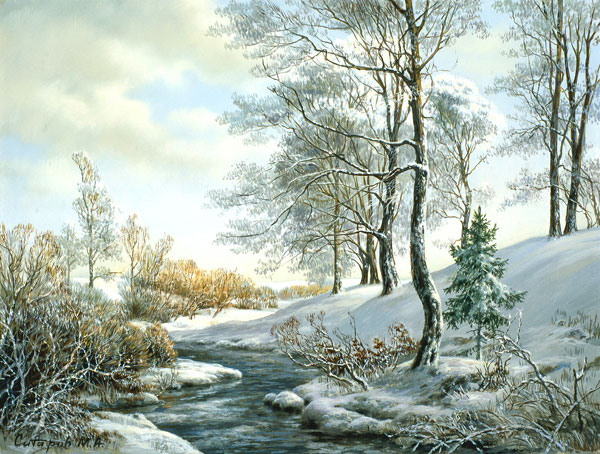 Роль глаголов в языке?
Роль глагола в речи важна необычайно, без него наша речь немыслима. Существительные дают предметам, идеям и событиям имена, прилагательные описывают их свойства. А глаголы, подобно живой воде, вдыхают жизнь в окружающие их слова, связывают их в законченное, полноценное предложение, наполняя его движением и активностью.
Итог урока
Что такое глагол? 
На какие вопросы отвечает?
Что обозначает? 
Какие грамматические признаки есть у глагола?
Как изменяется глагол?
Какую роль в предложении выполняет глагол?
Роль глаголов в языке.
Проснулся, прищурился, сел, улыбнулся.Отдёрнул, зажмурился, встал, потянулся.Взглянул, почесался, намылил, умылся,Зевнул, причесался, почистил, побрился
Купите хомяка!Ныл, орал, требовал! Просил, умолял - обещали подумать. Сжалились, решили купить. Пошли искать. Смотрели, выбирали, спорили. Купили! Несём, спит. Проснулся. Накормили, напоили, разместили. Сели наблюдать. Ходит, приглядывается, принюхивается. Подружились! Радуюсь!